Topic 11: Loops
COS 320

Compiling Techniques


Princeton University Spring 2016

Lennart Beringer
1
Loop Preheaders
Loop Preheader Example
goto L
goto L
goto L
goto L
L: …….
Loop-invariant code motion
L: …….
Preheader
if x>5 goto L
if x>5 goto L
Loop Invariant Computation
Loop Invarient Computation
Loop Invariant Code Motion (LICM)
LICM: motivating constraint 1
What could go wrong?
LICM: Constraint 1
Constraint 1
Moving   5: r1 = r2+10   into preheader is illegal: final value of r4 incorrect.
LICM: motivating constraint 2
What could go wrong?
M[r3+4] = r1
LICM: Constraint 2
Constraint 2
Moving   4: r1 = r2+10   into preheader is illegal: second (and later) iteration would use incorrect value of r1 in instruction 5.
6: r1’ = 0
Possible solution: make variable names distinct:
M[r3+4] = r1
7: M[r3] = r1’
Principled approach: SSA
LICM: motivating constraint 3
What could go wrong?
M[r3+4] = r1
LICM: Constraint 3
Constraint 3
Moving   5: r1 = r2+10   into preheader is illegal: initial iteration would read incorrect value from r1
M[r3+4] = r1
(SSA’s variable renaming will get this right, using a trick…)
LICM
Induction Variables
j0 = i0 * c
i1 = i0 + a
j1 = i1 * c = (i0+a) * c = (i0 * c) + (a * c) = j0 + a * c
Induction Variable Detection
Induction Variable Detection: Algorithm
In general: k = j*c + d  (i, a*c+d, b*c), but there’s usually no instruction form k = j*c + d…
Induction Variable Detection: Algorithm
In general: k = j*c + d  (i, a*c+d, b*c), but there’s usually no instruction form k = j*c + d…
Induction Variable Detection: Algorithm
In general: k = j*c + d  (i, a*c+d, b*c), but there’s usually no instruction form k = j*c + d…
Induction Variable Detection: Algorithm
In general: k = j*c + d  (i, a*c+d, b*c), but there’s usually no instruction form k = j*c + d…
Induction Variable Detection: Example
(* variable s *)
(* variable i *)
basic induction variable(s)?
derived induction variables?
Induction Variable Detection: Example
(* variable s *)
(* variable i *)
r3 : (r2, 0, 4)
r4 : (r2, a, 4)
derived ind.var.
r2 : (r2, 0, 1)
basic ind.var.
Strength Reduction: replace by cheaper instruction
Strength Reduction Example
r3 : (r2, 0, 4)
r4 : (r2, a, 4)
r2 : (r2, 0, 1)
r33 = r33 + 4*1r44 = r44 + 4*1
Strength Reduction Example
r3 = r33
r3 : (r2, 0, 4)
r4 = r44
r4 : (r2, a, 4)
r2 : (r2, 0, 1)
r3’ = r33 + 4*1r4’ = r44 + 4*1
Strength Reduction Example
r33 = 4*r2; r33 = r33 + 0
r44 = 4*r2; r44 = r44 + a
r3 = r33
r3 : (r2, 0, 4)
r4 = r44
r4 : (r2, a, 4)
r2 : (r2, 0, 1)
r3’ = r33 + 4*1r4’ = r44 + 4*1
Strength Reduction Example
Strength reduction introduces more opportunities for code optimization . . .
Induction Variable Elimination
Induction Variable Elimination Example
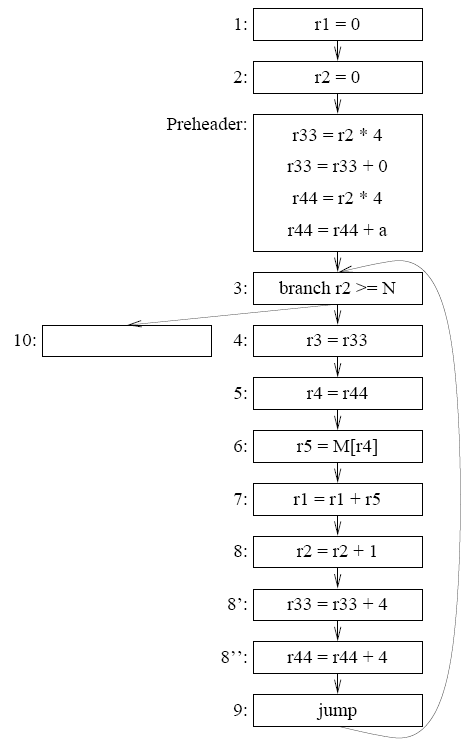 Any dead assignments?
Useless variables?
Copy propagation?
Induction Variable Elimination Example
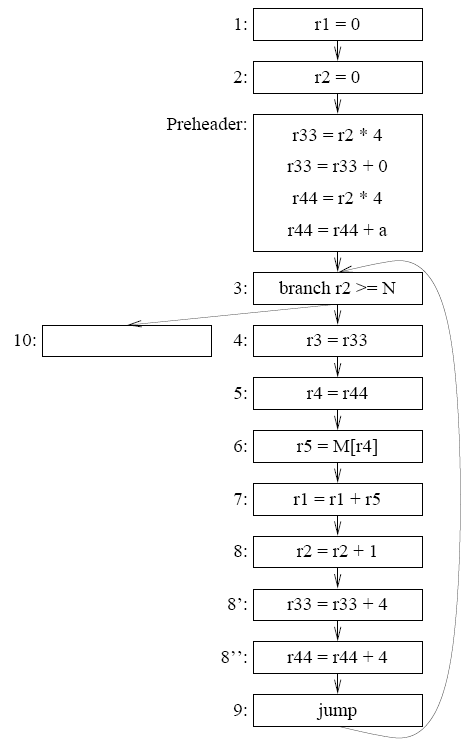 0
0
0
a
r3 dead
r5 = M[r44]
More?
Induction Variable Elimination Example
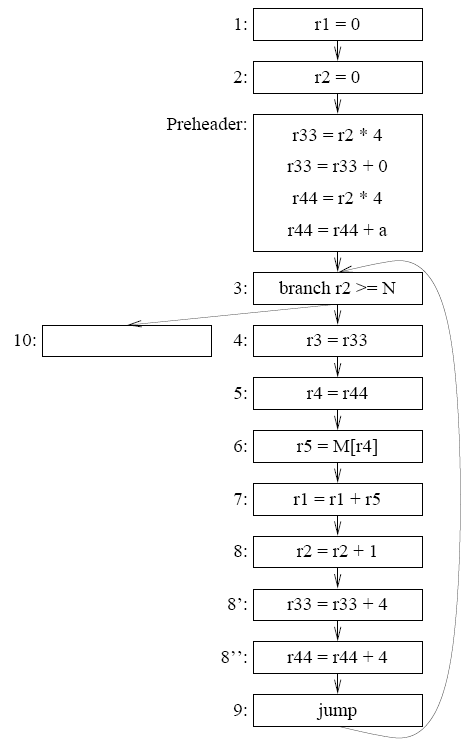 0
0
r33 dead
0
a
r3 dead
r5 = M[r44]
r33 useless
Induction Variable Elimination
Induction Variable Elimination: Example
r2 almost useless
r5 = M[r44]
Induction Variable Elimination: Example
r2 dead
r5 = M[r44]
r2 useless
No more optimizations for now.
Loop unrolling: Example
Idea: combine several iterations of a loop
# iterations static constant: can unroll fully to straight-line code, eliminating comparison/jump operation
# iterations fixed (ie loop bound does not change inside the body):
reduces #iterations/conditional jumps/induction variable increments
occasionally beneficial for parallelization, scheduling
Running example:
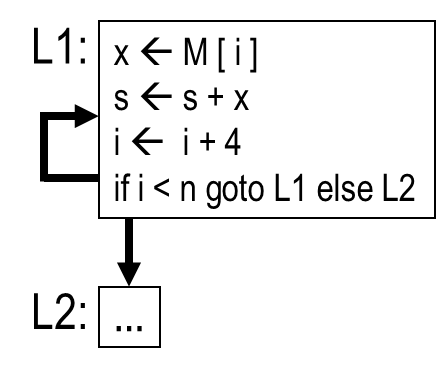 Naïve loop unrolling: simple example
L1:
L1:
x  M [ i ]s  s + xi   i + 4if i < n goto L1 else L2
x  M [ i ]s  s + xi   i + 4if i < n goto L1 else L2
L2:
L1’:
…
x  M [ i ]s  s + xi   i + 4if i < n goto L1’ else L2
L2:
…
Copy loop to make L’ with header h’ and back edges si’  h’
Naïve loop unrolling: simple example
L1:
L1:
x  M [ i ]s  s + xi   i + 4if i < n goto L1’ else L2
x  M [ i ]s  s + xi   i + 4if i < n goto L1 else L2
L2:
L1’:
…
x  M [ i ]s  s + xi   i + 4if i < n goto L1’ else L2
L2:
…
Copy loop to make L’ with header h’ and back edges si’  h’
Change back edges in L from si  h to si  h’
Naïve loop unrolling: simple example
L1:
L1:
x  M [ i ]s  s + xi   i + 4if i < n goto L1’ else L2
x  M [ i ]s  s + xi   i + 4if i < n goto L1 else L2
L2:
L1’:
…
x  M [ i ]s  s + xi   i + 4if i < n goto L1 else L2
L2:
…
Copy loop to make L’ with header h’ and back edges si’  h’
Change back edges in L from si  h to si  h’
Change back edges in L’ from si’  h’ to si’  h
Naïve loop unrolling: simple example
L1:
L1:
x  M [ i ]s  s + xi   i + 4if i < n goto L1’ else L2
x  M [ i ]s  s + xi   i + 4if i < n goto L1 else L2
L2:
L1’:
…
x  M [ i ]s  s + xi   i + 4if i < n goto L1 else L2
L2:
…
Copy loop to make L’ with header h’ and back edges si’  h’
Change back edges in L from si  h to si  h’
Change back edges in L’ from si’  h’ to si’  h
But: little optimization – still 2 increments and 2 conditional jumps…
Loop unrolling: “optimistic” merging of bodies
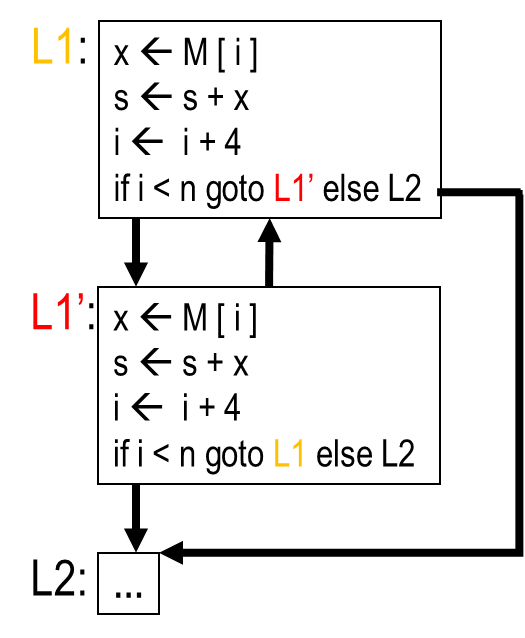 Observe: only one back edge, and both increments to the induction variable i dominate this back edge. Naïve merging of L1 and L1’:
L1:
x  M [ i ]s  s + xi   i + 4if i < n goto L1’ else L2
L1’:
x  M [ i ]s  s + xi   i + 4if i < n goto L1 else L2
i+4
8
i+4 still needs to be computed…
L2:
…
But: only correct if original loop performed even number of iterations!
Loop unrolling: correcting optimistic merge
if i + 4 < n goto L1 else L4
L1:
x  M [ i ]s  s + xx   M [ i + 4 ]s  s + xi  i + 8
if i + 4 < n  goto L1 else L3
“do at least 2 more iterations”
L1:
x  M [ i ]s  s + xi   i + 4if i < n goto L1’ else L2
“do at most one more iteration”
L3:
if i  < n goto L4 else L2
L1’:
x  M [ i ]s  s + xi   i + 4if i < n goto L1 else L2
i+4
L4:
x  M [ i ]s  s + xi   i + 4
Execute remaining iteration (if necessary) in a new loop epilogue and adjust control flow !
“do exactly one more iteration”
8
L2:
…
L2:
…
Program different from Program 18.11(b) in MCIML, page 424!
Loop unrolling: unroll K iterations
if i + 4 (K-1) < n goto L1 else L4
if i + 4 < n goto L1 else L4
L1:
L1:
x  M [ i ]s  s + xx   M [ i + 4 ]s  s + xi  i + 8
if i + 4 < n  goto L1 else L3
x  M [ i ]s  s + x    :x   M [ i + 4 (K-1) ]s  s + xi  i + 4 K
if i + 4 (K-1) < n  goto L1 else L3
“do at least 2 more iterations”
“do at least K more iterations”
“do at most one more iteration”
“do at most K-1 more iteration”
L3:
if i  < n goto L4 else L2
L3:
if i  < n goto L4 else L2
L4:
x  M [ i ]s  s + xi   i + 4
L4:
x  M [ i ]s  s + xi   i + 4if i < n goto L4 else L2
“do exactly one more iteration”
“do at least one and at most K-1 more iterations”
degenerate
L2:
…
L2:
…
K>2
K=2
epilogue loop
Loop unrolling: unroll K iterations
if i + 4 (K-1) < n goto L1 else L4
if i + 4 (K-1) < n goto L1 else L4
L1:
L1:
x  M [ i ]s  s + x    :x   M [ i + 4 (K-1) ]s  s + xi  i + 4 K
if i + 4 (K-1) < n  goto L1 else L3
x  M [ i ]s  s + x    :x   M [ i + 4 (K-1) ]s  s + xi  i + 4 K
if i + 4 (K-1) < n  goto L1 else L3
“do at least K more iterations”
L3:
if i  < n goto L4 else L2
L4:
x  M [ i ]s  s + xi   i + 4
“do at least one and at most K-1 more iterations”
L4:
x  M [ i ]s  s + xi   i + 4if i < n goto L4 else L2
“do at most K-1 more iteration”
L3:
if i  < n goto L4 else L2
L2:
…
L2:
K>2
K>2
…
Swapping order of blocks L3/L4 optimizes code size – at the price of irreducibility!